The 1948 election
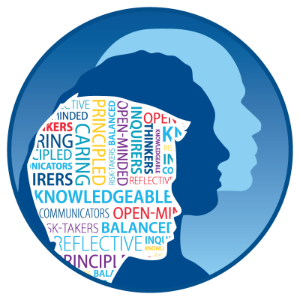 Communication
Inquirer
Learning Objective:
KEY TERMS:
Coalition
Apartheid
Afrikaners
Africans
Bantu
Hinterland
Pass books
Homelands
Townships
To know the different political parties within South Africa in 1948.
To understand the impact of the National Party victory in the 1948 election.
Learning Outcomes:
Grade 4
You can describe the different political parties and their origins and political views.
Grade 5
You can explain the different reasons for the success of the National Party based upon their political views and also explain why United Party lost.
Grade 6/7
You can also explain the impact that the success of the national Party had on South Africa.